Urban malaria and An. stephensi in three towns in Ethiopia: molecular and serological evidence
World Mosquito Day; 20 August 2021; Fitsum G Tadesse (PhD)
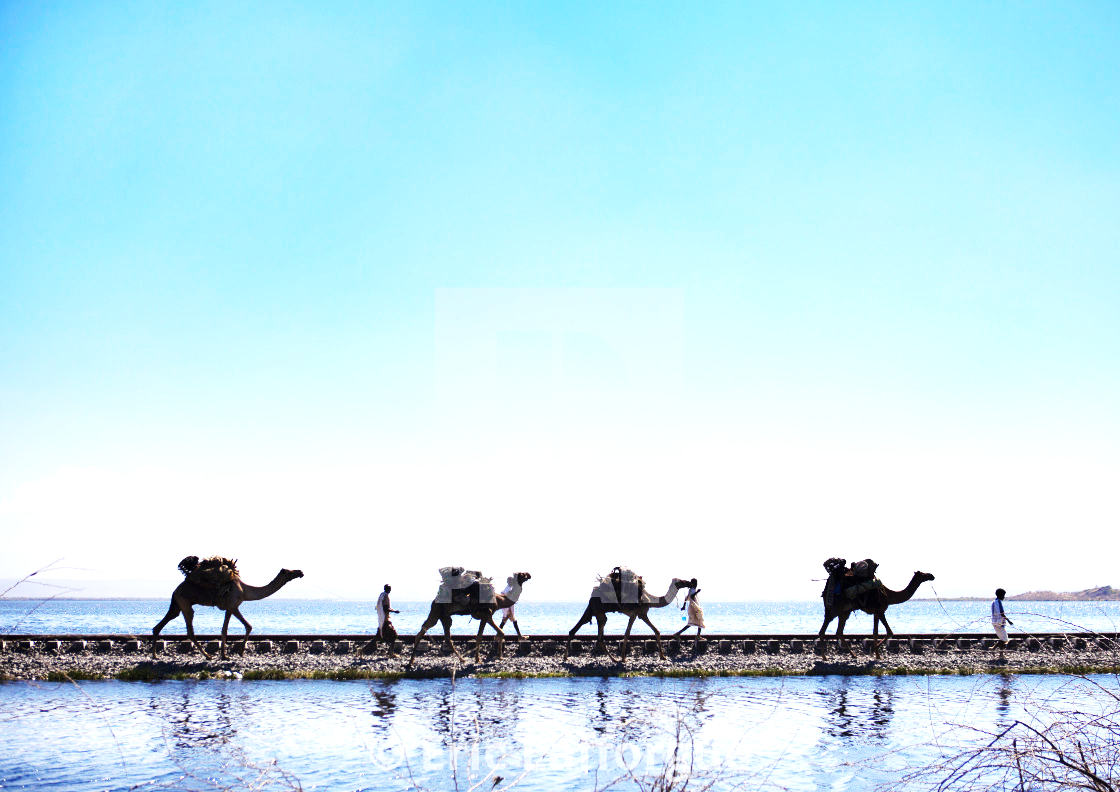 [Speaker Notes: Built on 11 Feb 1893, the Addis Ababa to Djibouti railway provides access to the sea (752km) for a landlocked country Ethiopia. The Afar caravan route also played this important role in the old days and maintains that role currently for local and regional trade.
But now these transportation routes created an opportunity for an invasive mosquito that poses new challenges to the fight against malaria invade the country. This picture is taken at lake Beseka in Metehara, one of the towns invaded by An. stephensi and our study site.]
Malaria control in Ethiopia – great achievements
Substantial decline in malaria burden for two decades
In 2005: LLINs, RDT, ACT, CCM
Taffese 2018 Infect Dis Poverty.
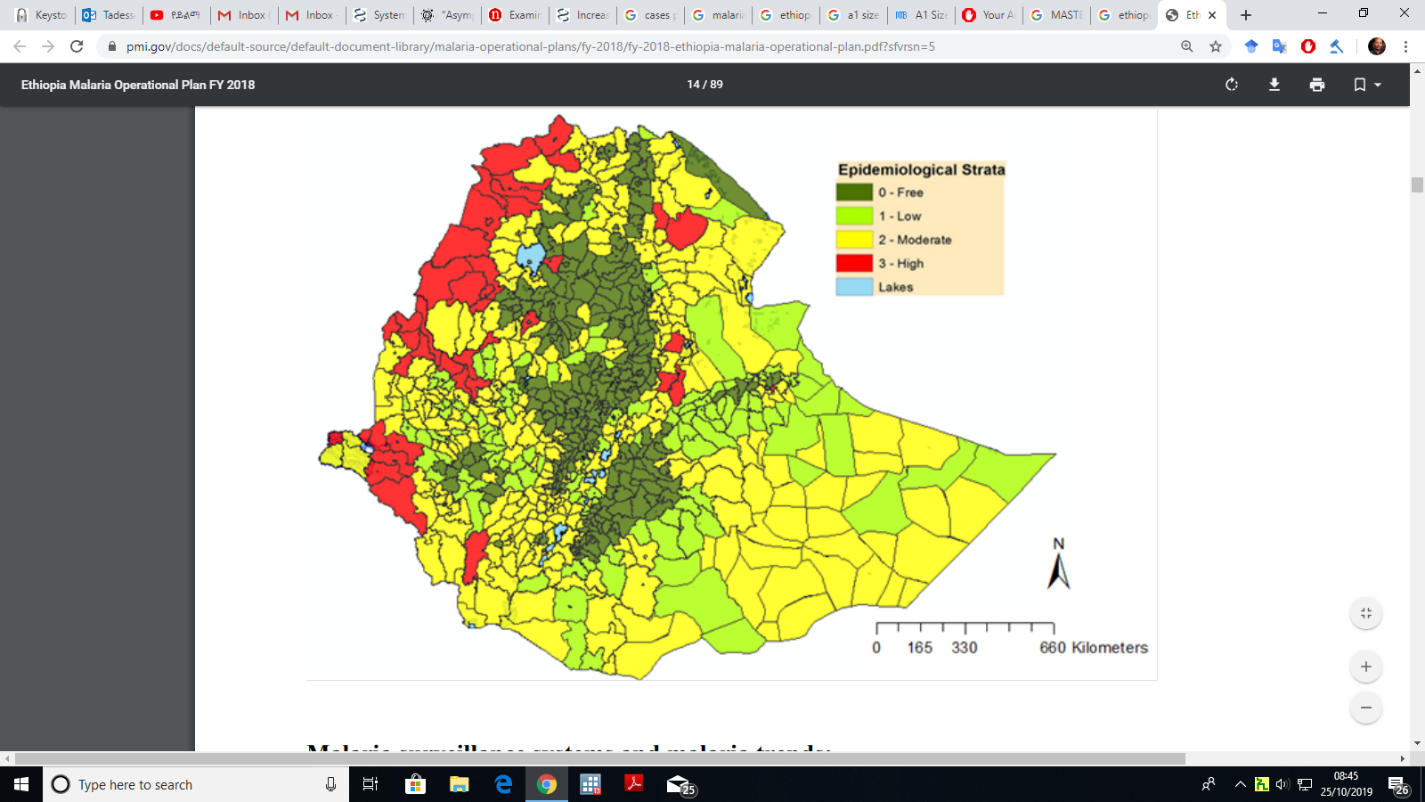 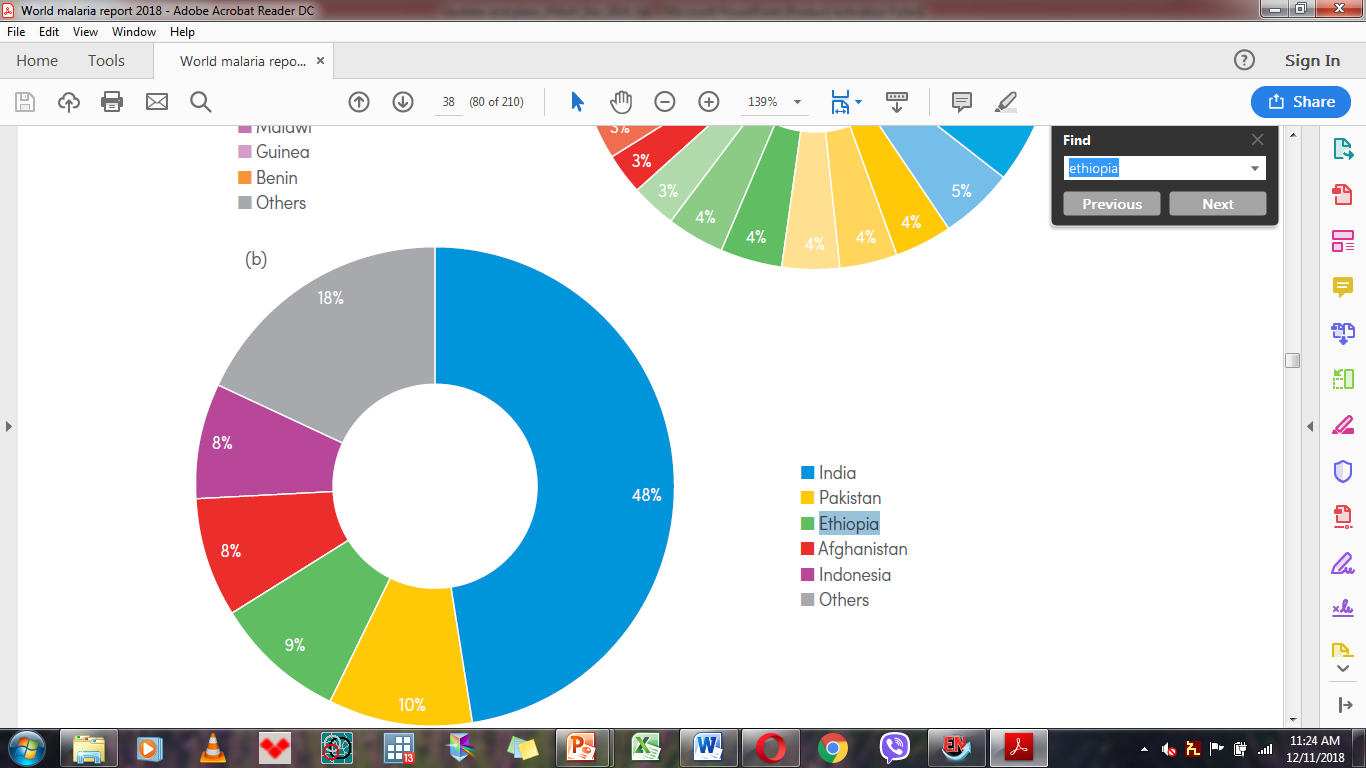 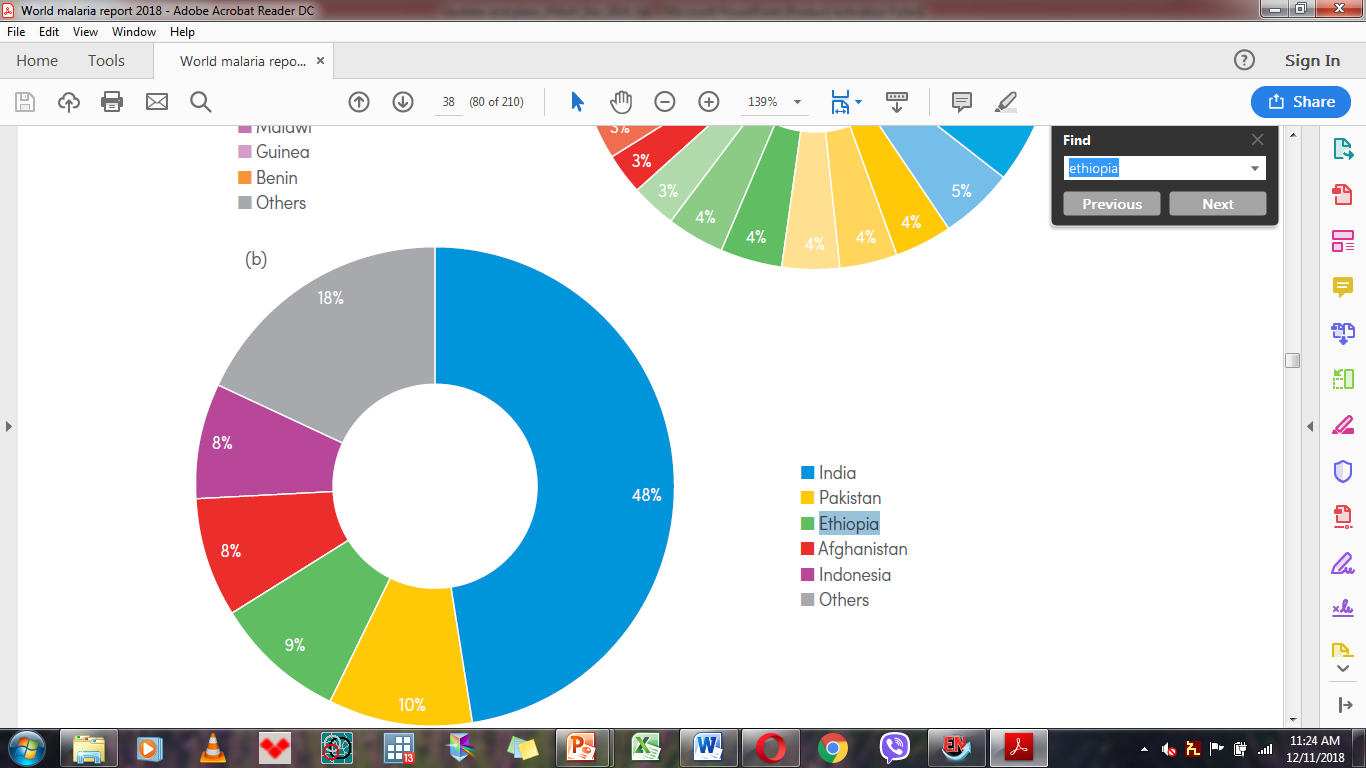 Temporally and spatially heterogenous distribution
P. vivax is endemic (~40% of cases)
World Malaria Report 2018
Malaria in Ethiopia – New challenges
Emergence of parasites with hrp2/3 deletion
Emergence of Pfkelch13 in Africa
Spread of insecticide resistance
Invasion of the Horn of Africa by An. stephensi
Feleke 2021 medRxiv
Uwimana 2020 Nat. Med.
Riveron 2018 IntechOpen
Balkew 2020 Par & Vect; Tadesse 2021 Emerg. Infect. Dis.
Expansion of An. stephensi in the Horn of Africa
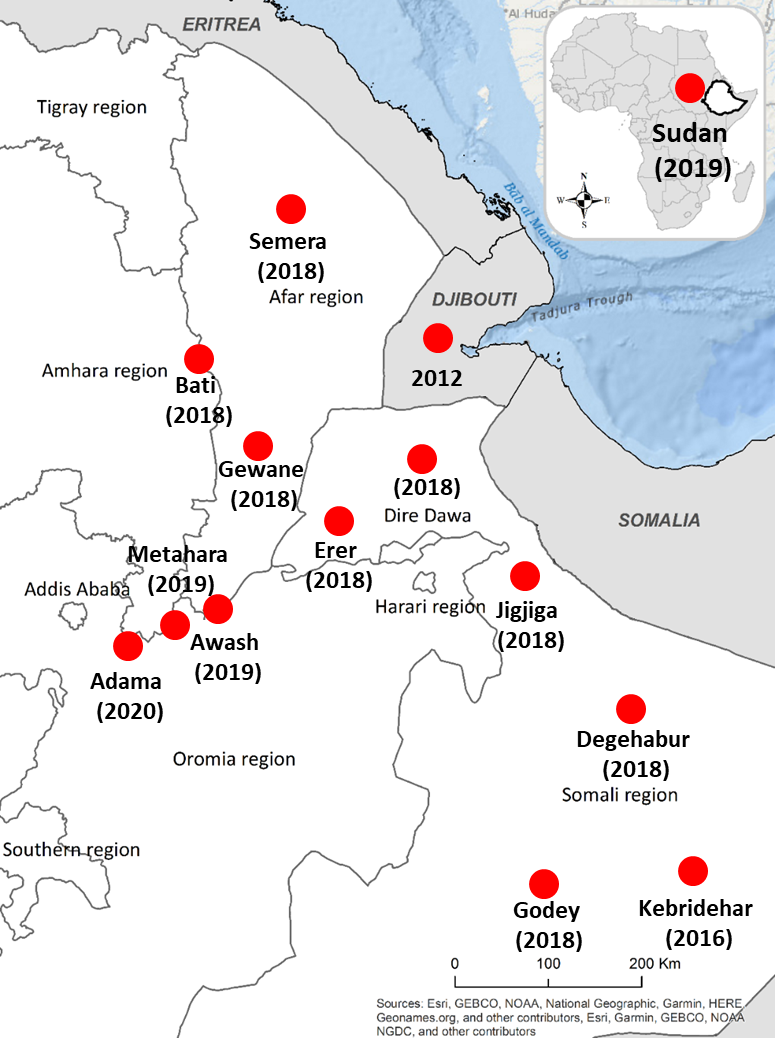 Threat to more than 126 million people in cities across Africa
Malaria incidence increased alarmingly in Djibouti
Since 2015, An. stephensi was reported in 14+23 sites in Ethiopia 

Resistant to most classes of insecticides

Highly permissive for Ethiopian P. vivax isolates

2-5 times more permissive than local An. arabiensis
Sinka 2020 Natl Acad Sci USA.
de Santi 2021 Emerg. Infect. Dis.
Balkew 2021 Malar J
Yared 2020 Malar J
Tadesse 2021 Emerg. Infect. Dis.
Characterizing urban malaria: epidemiology and entomology
History of malaria in urban settings
Nationwide surveillance data (2014 - 2019) 
Prevalence among urban residents in Adama, Metahara,  and Awash Sebat Kilo  towns
Cross-sectional studies in 3 towns 
Major malaria vectors in urban settings
Longitudinal entomological surveys 
Risk factors for malaria infection in urban settings
Water bodies
History of malaria in urban settings in Ethiopia 
Nationwide surveillance data (2014 - 2019)
Urban and peri-urban settlements in Ethiopia - 2014
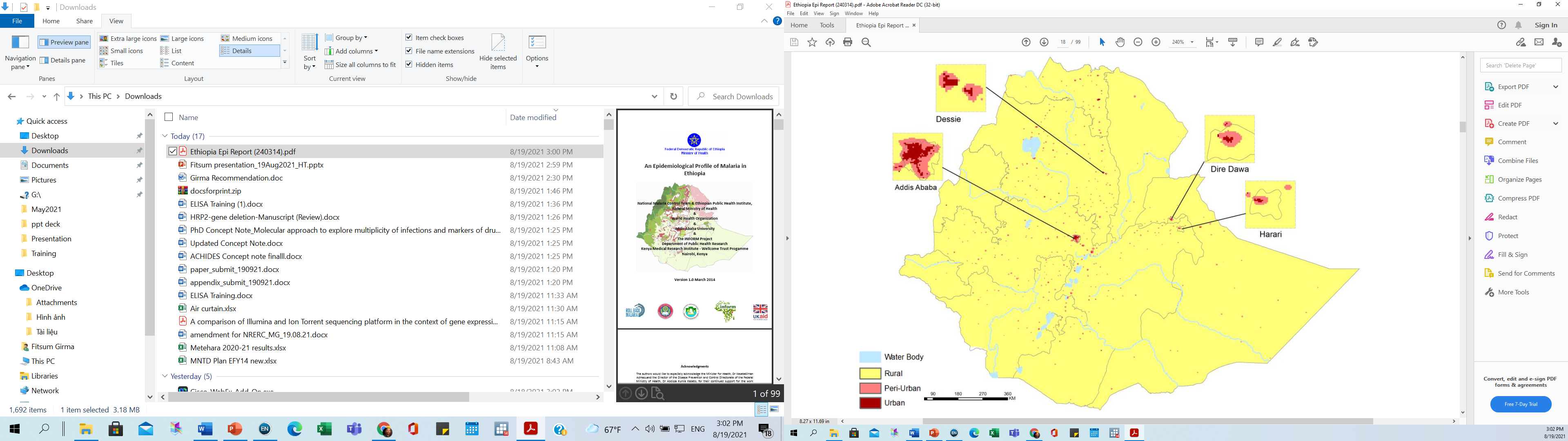 Urban population in Ethiopia: 14%
Trend in urban vs rural malaria in Ethiopia
0.6% RDT in urban settings (rural 1.2%)
Malaria indicator survey (MIS 2015)
18% (range: 16-19%) of the 9.5million malaria cases in the last 6 years
Trend in malaria in 14 towns invaded with An. stephensi
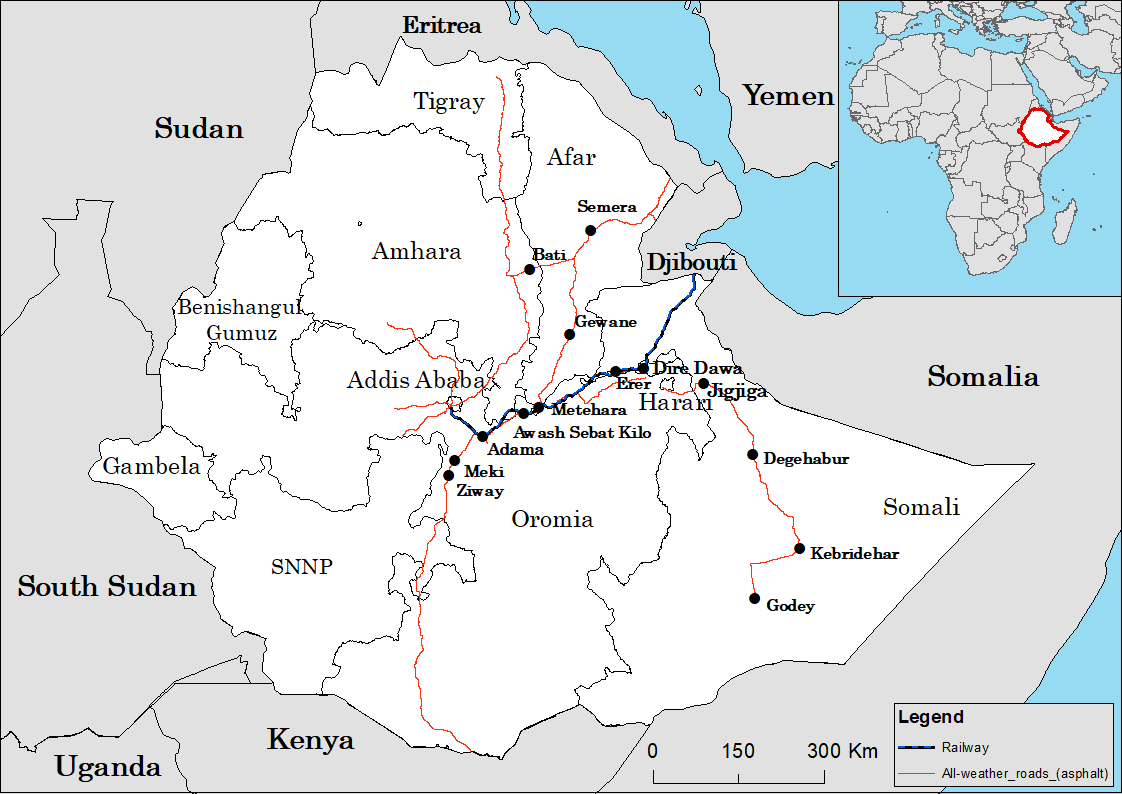 API: 2 – 65  per 1000 population in the 14 towns
No major increase
Semera (API:  12 - 40)
Carter 2018 Acta Trop.
Balkew 2020 Parasite vector
Yared 2020 Malar J
Tadesse 2021 Emerg. Infect. Dis. Balkew 2021 Malar J
Prevalence of malaria among urban and peri-urban residents
Cross-sectional studies in Adama, Metahara,  and Awash Sebat Kilo  towns
Cross sectional surveys among urban and peri-urban residents
Cross sectional surveys from Jan-March 2020 
924 residents from 198 households (66HHs/town)
Median age, 21years (IQR, 9-34)
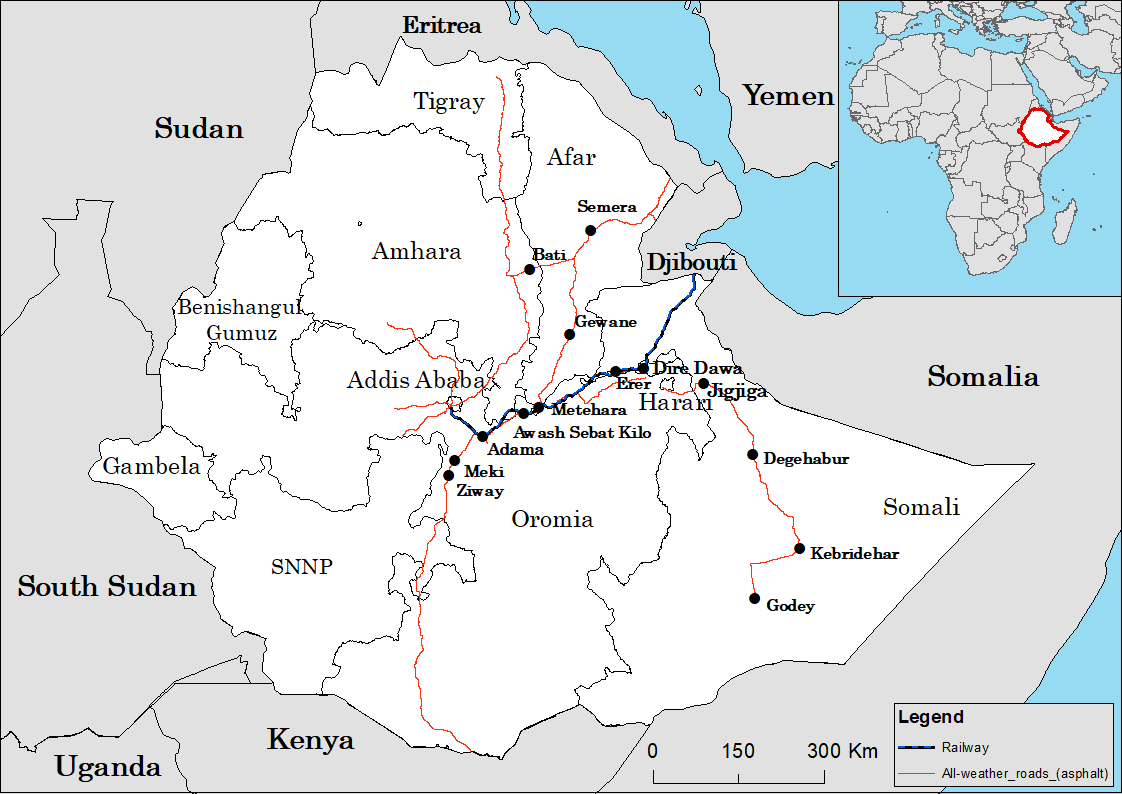 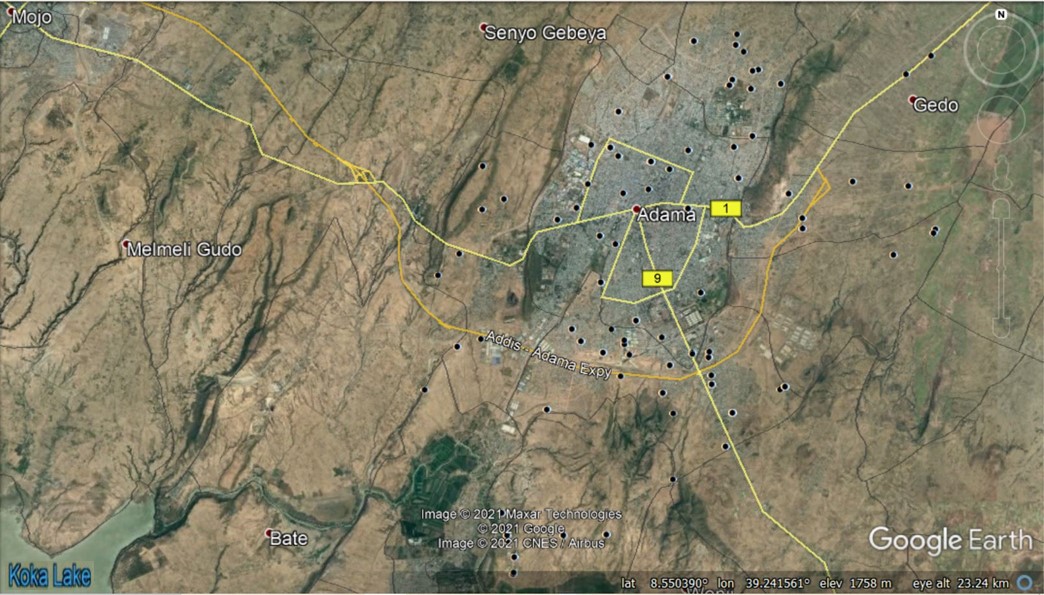 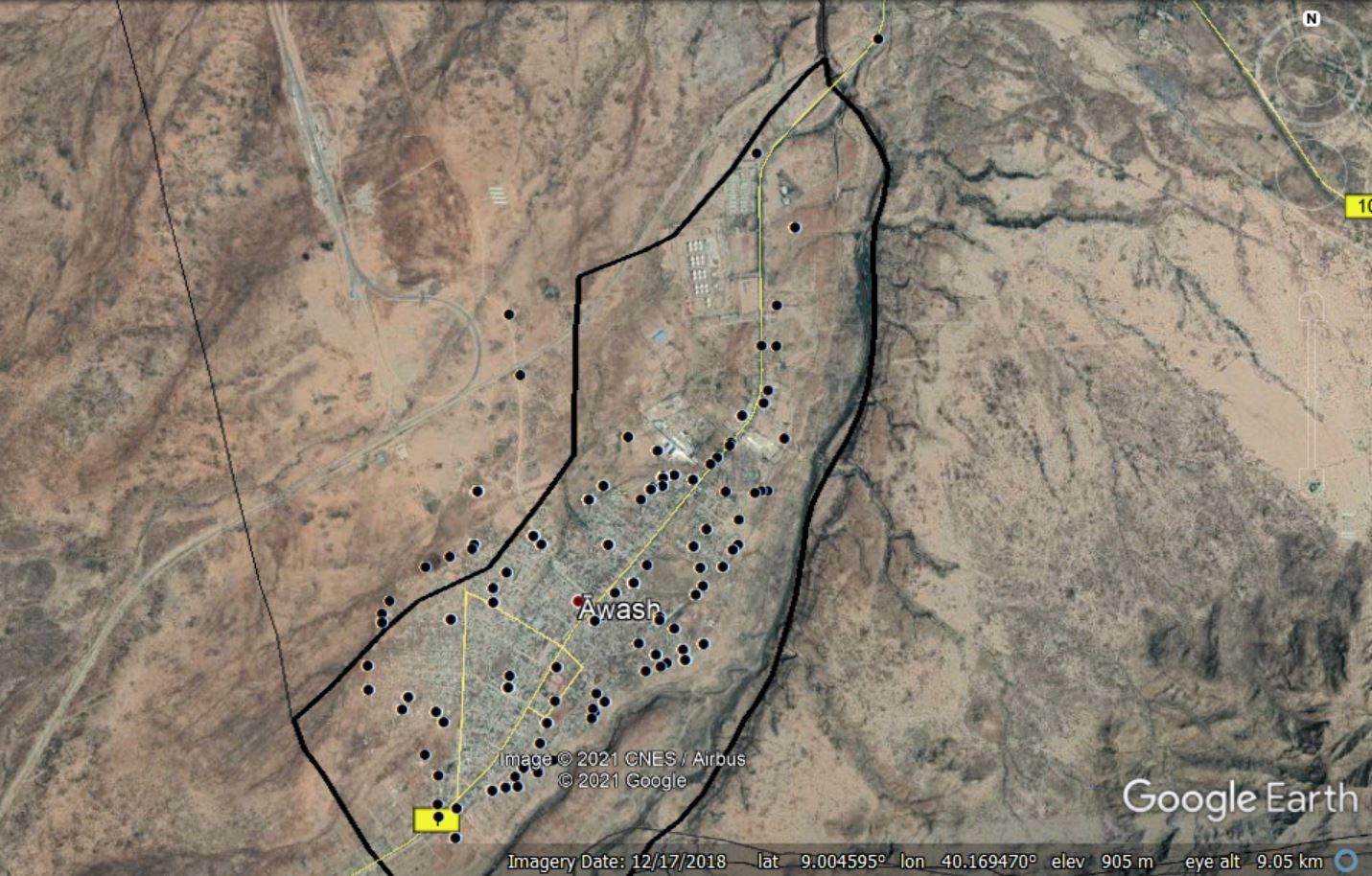 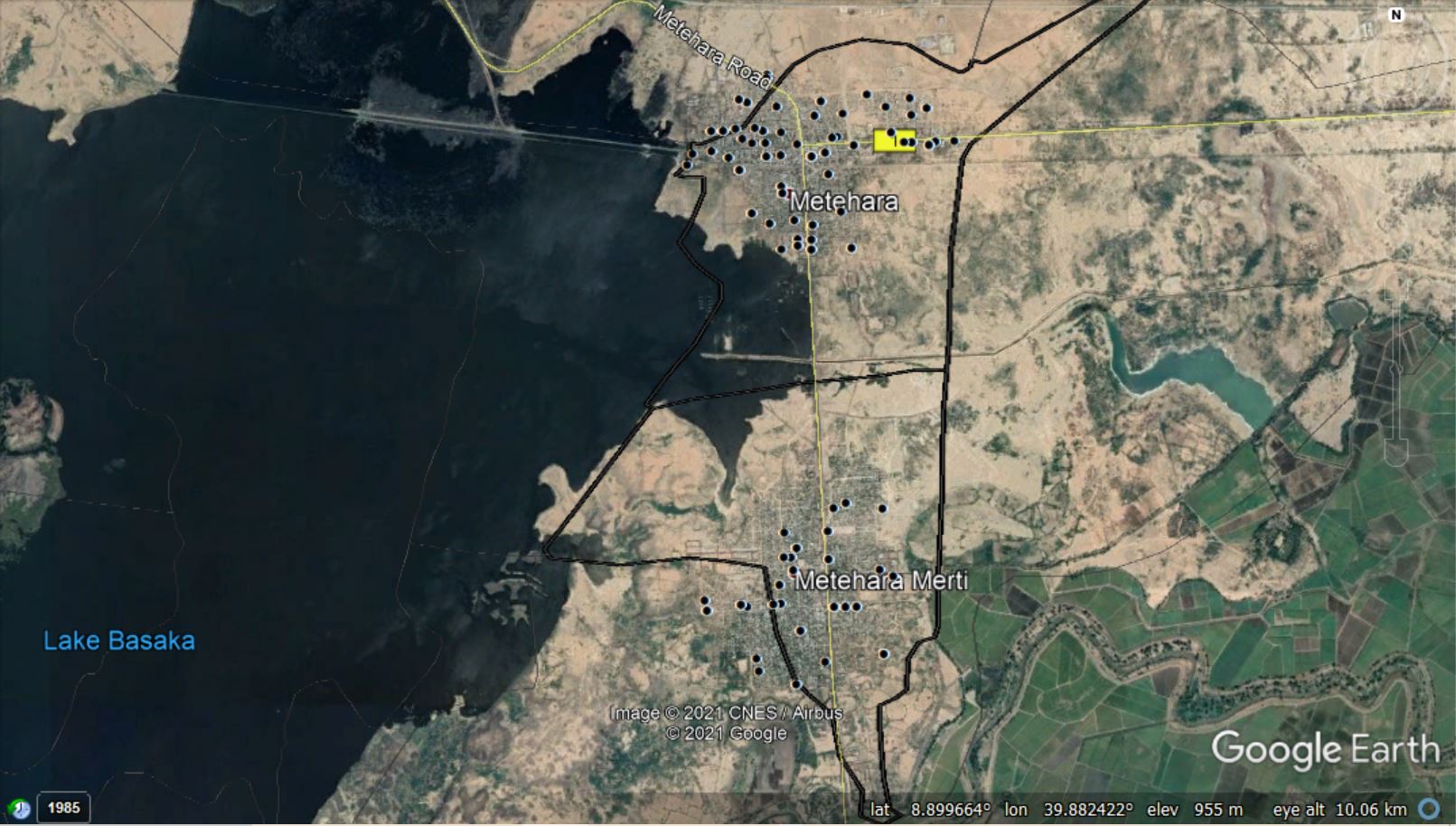 Adama
Six years average API = 6
Awash Sebat Kilo
Six years average API = 40
Metehara
Six years average API = 72
Transmission of malaria is strongly linked with the rainfall pattern
Asymptomatic low density infections detected in urban residents
Infection prevalence
RDT: <1% (n=6) of participants 
18S based quantitative PCR: 22% (n=173); P. vivax = 85%
Adama (28.8%, 74/257), Metahara (20.6%, 53/257), and Awash (17.6%, 46/261)  

Asymptomatic low density infections contribute substantially to the infectious reservoir

Intervention utilization
LLIN ownership: 71.7% HHs (Adama 42.9%, Metahara 80.6%, and Awash 90.5%)
IRS in the last 12 months: 8.1% (Adama 6.3%, Metahara 4.2%, and Awash 14.3%)

Towns are not usually targeted
High Chikungunya incidence in Awash
Tadesse 2018 Clin. Infect. Dis.
Neighboring rural villages have high parasite incidence
Major malaria vectors in urban and peri-urban settings
Longitudinal entomological surveys
Longitudinal assessment of bionomics of Anopheles mosquitoes
Bionomics  of Anopheles mosquitoes 
Indoors, outdoors, and in animal shelters 
12 HHs per town for 5 nights per month 
From August  2019 – April 2021 (except Jan – June 2020)

Collection methods 
Human Landing Catches, CDC light trap, Pyrethrum spray collection, Backpack aspirator, Blackbox, Cattle-baited trap
Longitudinal assessment of bionomics of Anopheles mosquitoes
Total mosquitoes collected (n=2077) 





Adama
26 mosquitoes in two monthly surveys 
1/15 immature breeding habitats 
All were An. stephensi

Most caught outdoor 
52.5% An. stephensi 
68.8% An. gambiae
82.6% An. pharoensis
Seasonal peak ( July – November)
Plasmodium infection readily detected in wild caught Anopheles
861 salivary glands tested for infection 

Infection detected using both CSP ELISA and COX PCR 
CSP ELISA: 6.7% (56/861) P. falciparum and 4.3% (36/861) P. vivax 
COX PCR: 2.2% (14/673) mosquitoes
In all three mosquito species
An. stephensi mosquitoes feed mainly on animals
Bloodmeal source from Metahara: 229/338
Human 		– 	  50 (21.8%)
Cattle 		– 	134 (58.5%)
Dog 		– 	     1  (0.4%) 
Goat 		– 	     4  (1.7%)

Mixed – 40 (17.5%)
Human & Cow 	– 	20 (8.7%)
Cattle & Goat 	– 	15 (6.6%)
Human & Dog 	– 	  5 (2.2%)

In Awash Sebat Kilo town:  the majority fed on goats (93.3%)
Risk factors for malaria infection in urban settings
Household level environmental factors: aquatic habitat survey 
Normalized difference vegetation index (NDVI)
[Speaker Notes: proximity to water body by measuring Euclidian distance from breeding sites]
Risk factors for malaria infection in urban settings
Proximity to water bodies 
Travel to malaria endemic areas
Travel to agricultural areas for labor work
Outdoor activities during mosquito biting hours
Individual HH environmental factors such as NDVI
Euclidian distance from breeding sites
Peterson 2009 AJTMH
Yukich 2013 Malar J.
Conclusion
Conclusion
No evidence for an increase in malaria burden linked with detection of An. stephensi
Slight increase in 2019 (national)

High prevalence of the asymptomatic low density parasite reservoir 

High annual parasite incidence in neighboring villages

An. stephensi is the dominating species in two out of the three towns

High infection rate detected in wild caught An. stephensi

Targeted surveillance and intervention is needed to curb potential future outbreak due to the invasive vector An. stephensi
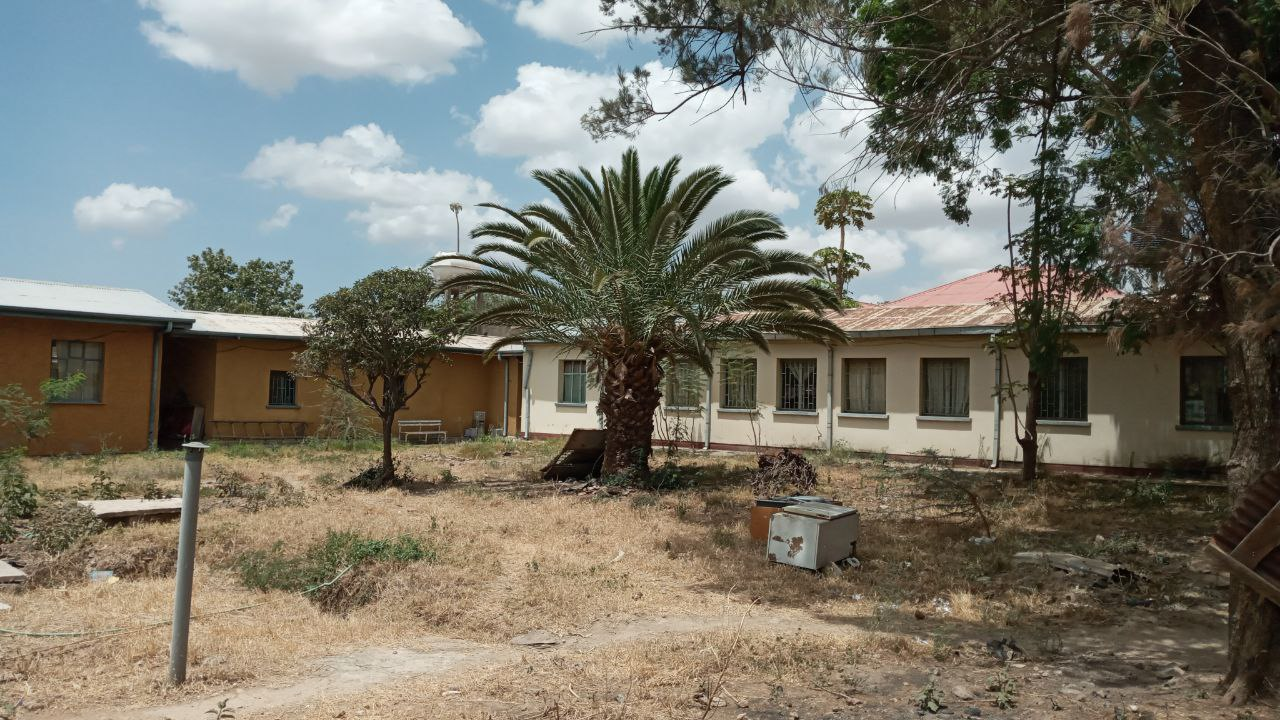 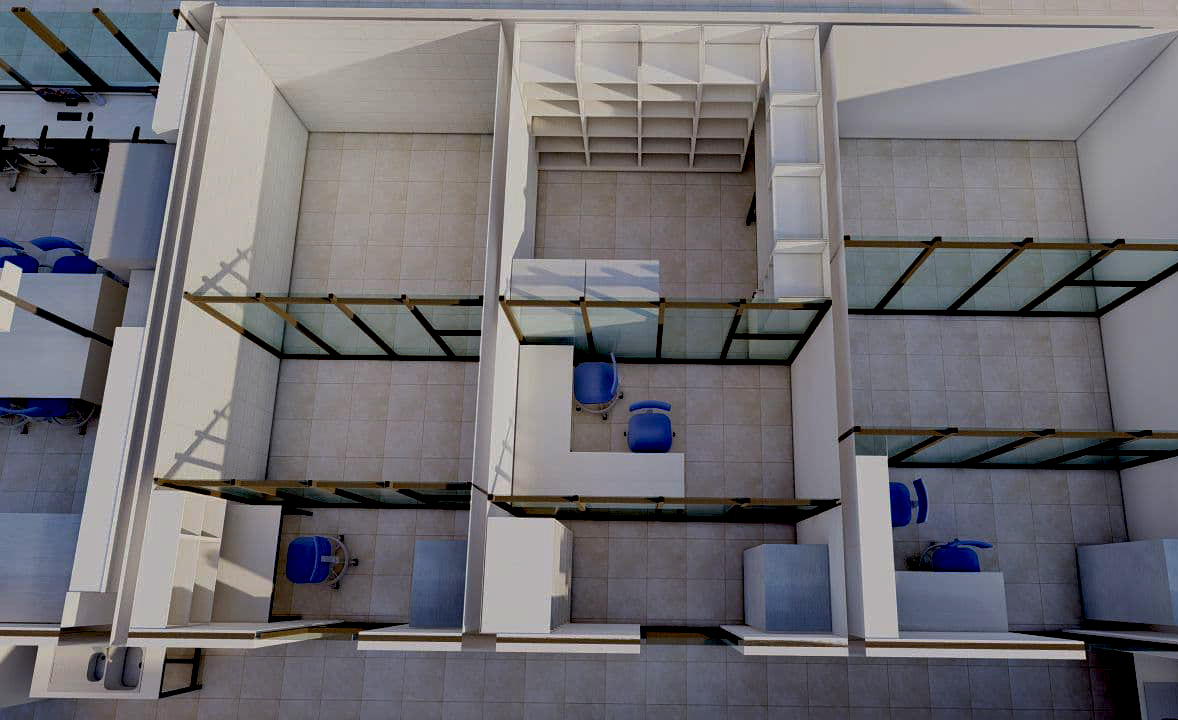 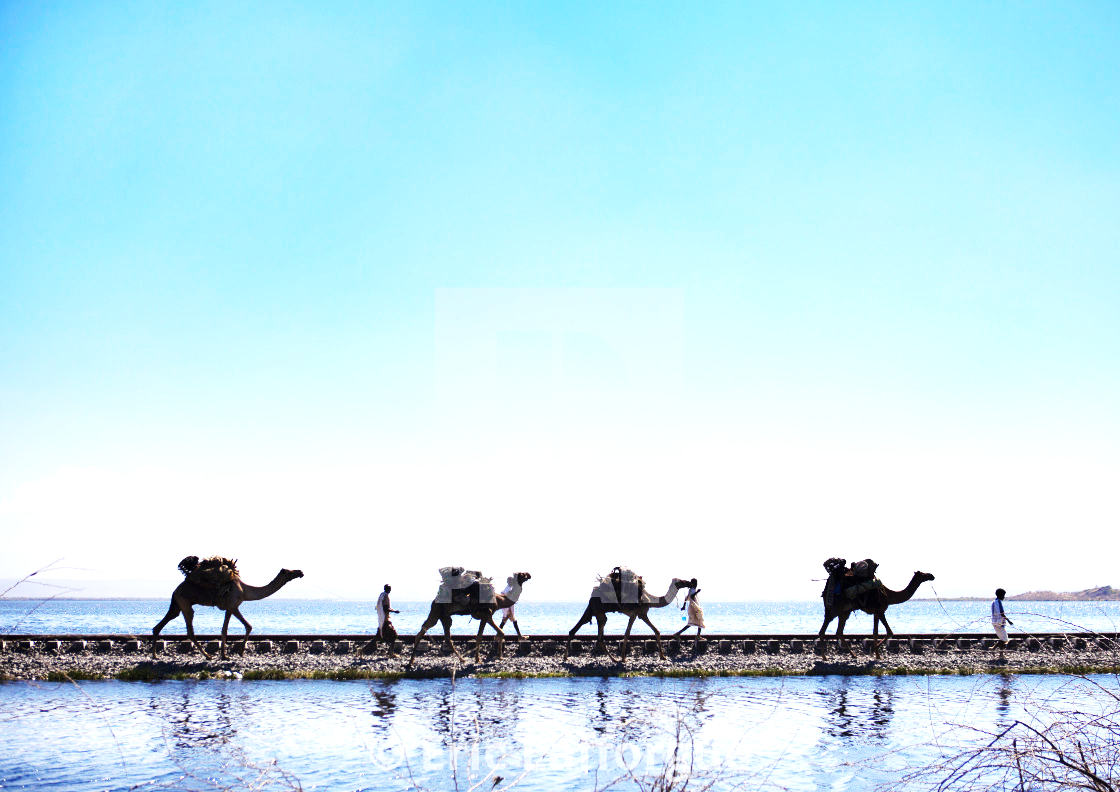 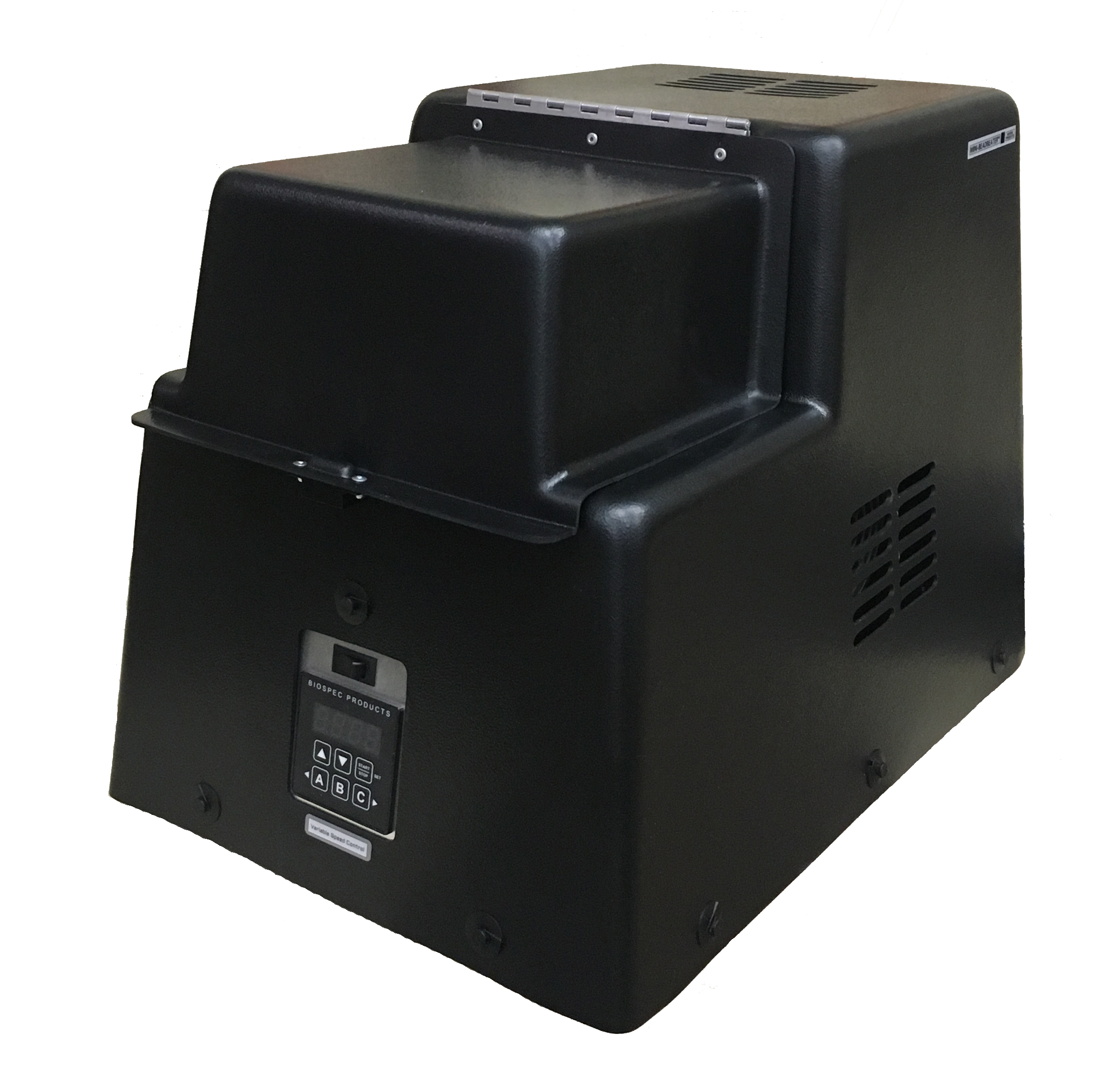 Since 1959
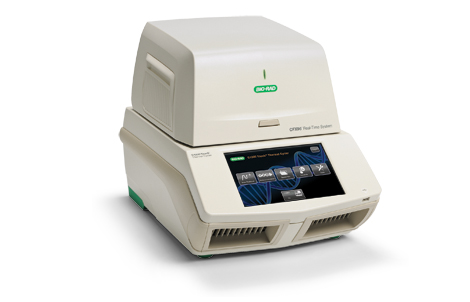 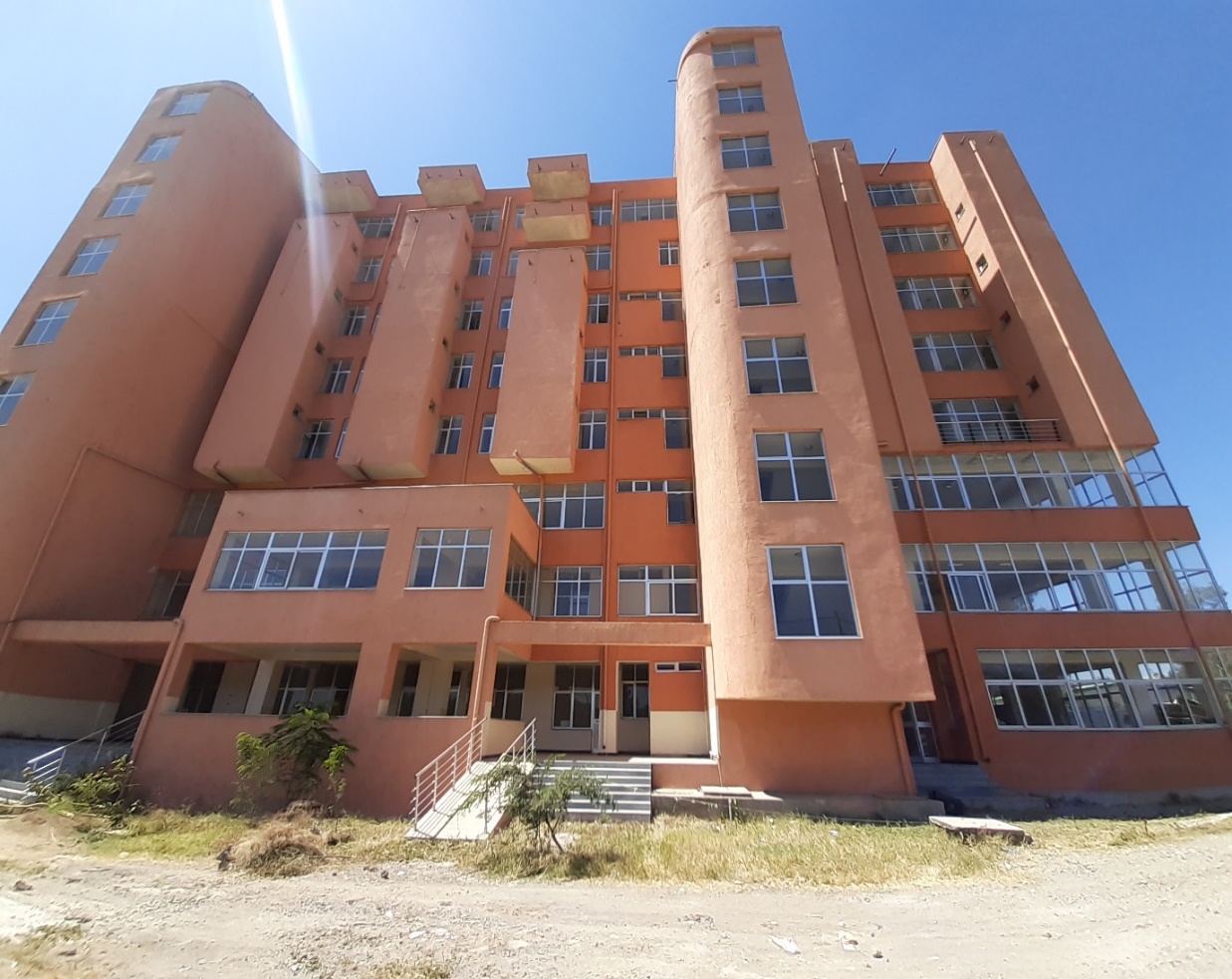 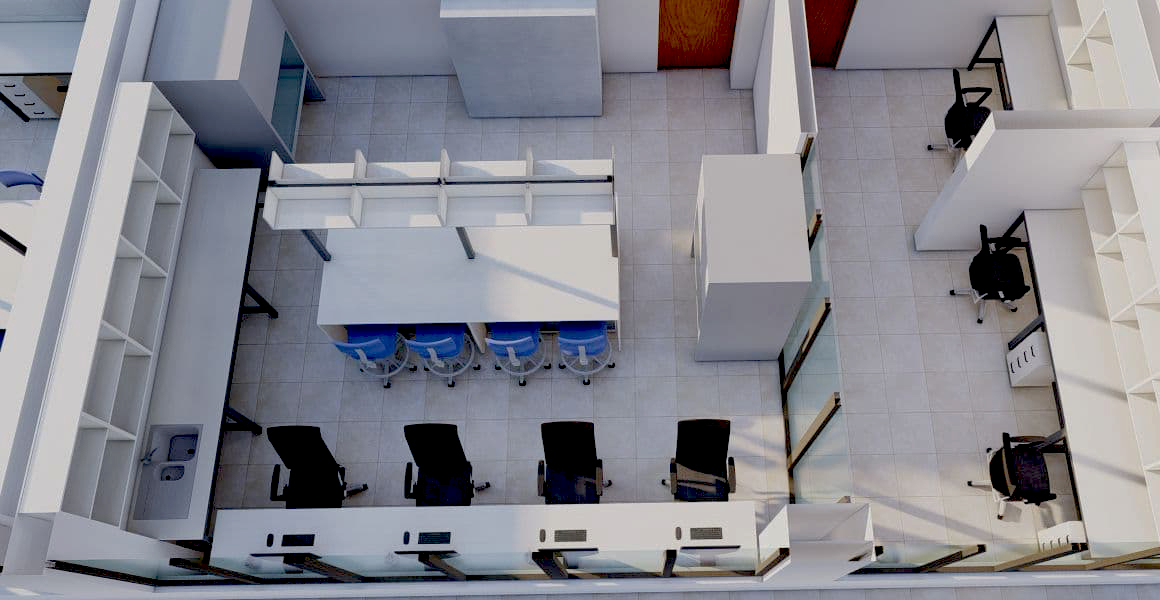 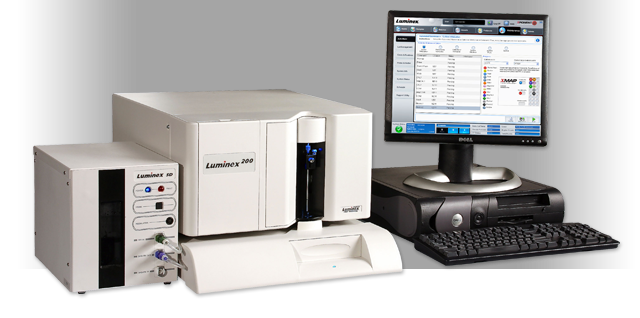 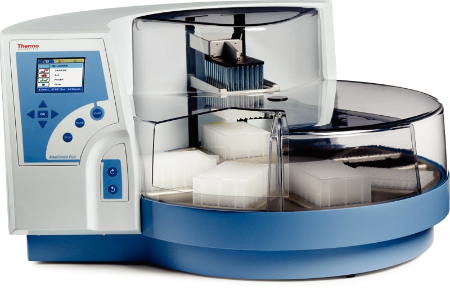 Bead beater
Real time PCR
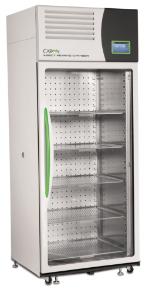 LUMINEX 200
Automated extractor
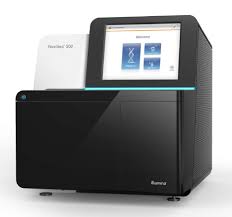 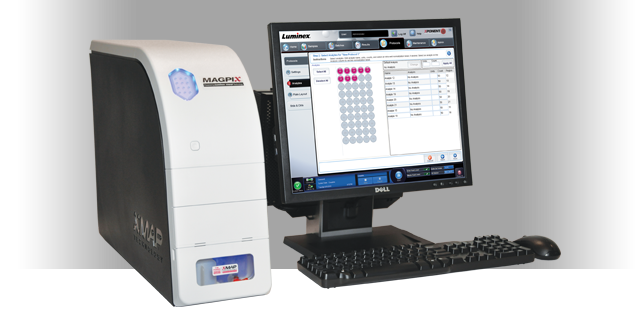 NextSeq 500
Insect chambers
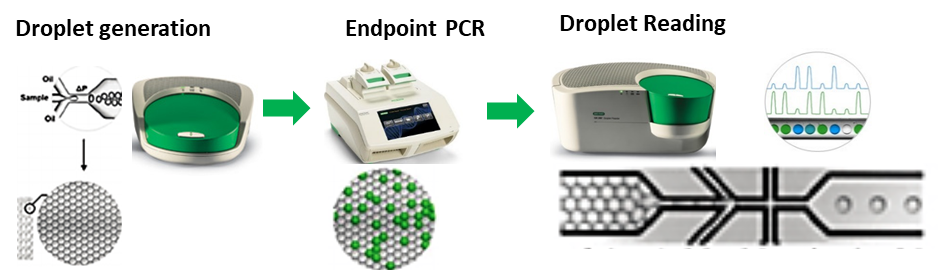 MAGPIX®
Adama (formerly Nazareth) Malaria Training Center (NMTC)
Digital droplet PCR
Acknowledgements
Graduate students
Hiwot Teka
Melat Abdo
Saron Fekadu

AHRI staff
Endashaw Esayas
Temesgen Ashine
Temesgen Tafesse
Migbaru Keffale
Lemlem Nesro
Endalamaw Gadisa
PMI/CDC/Abt Associate
Meshesha Balkew
Seth Irish
Dereje Dengela
Peter Mumba
Sarah Zohdy